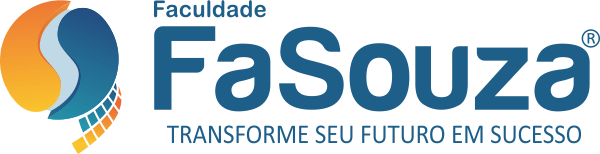 NT 4 – Organizando um conjunto de treinamentos.
#vempraFaSouza
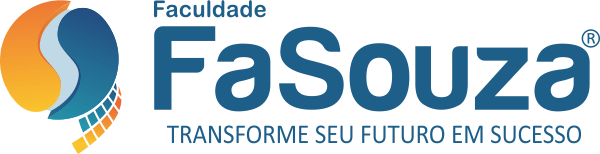 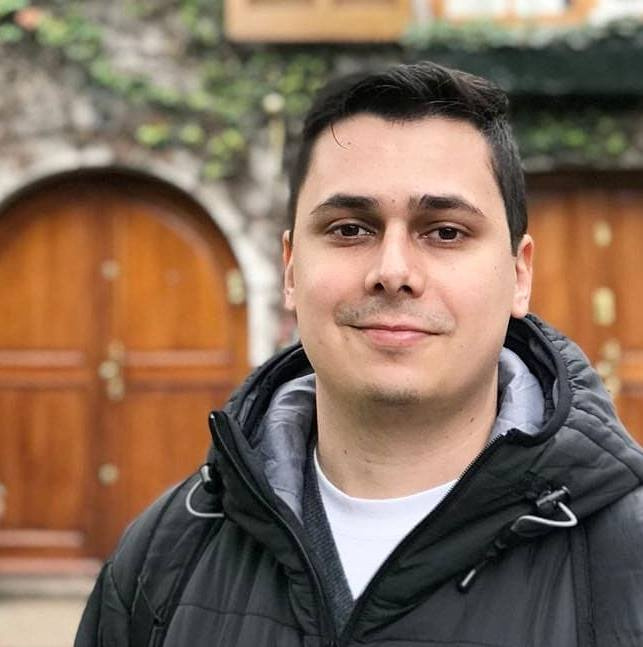 Professor Dennys Salomão Hid

Mestre em Administração PUC-SP

Ex-sócio de uma empresa de Treinamento & Desenvolvimento na área de varejo por 9 anos.
#vempraFaSouza
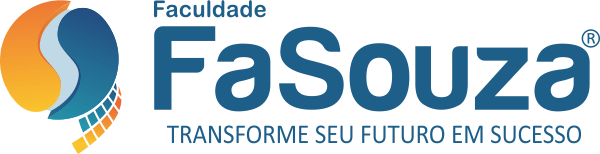 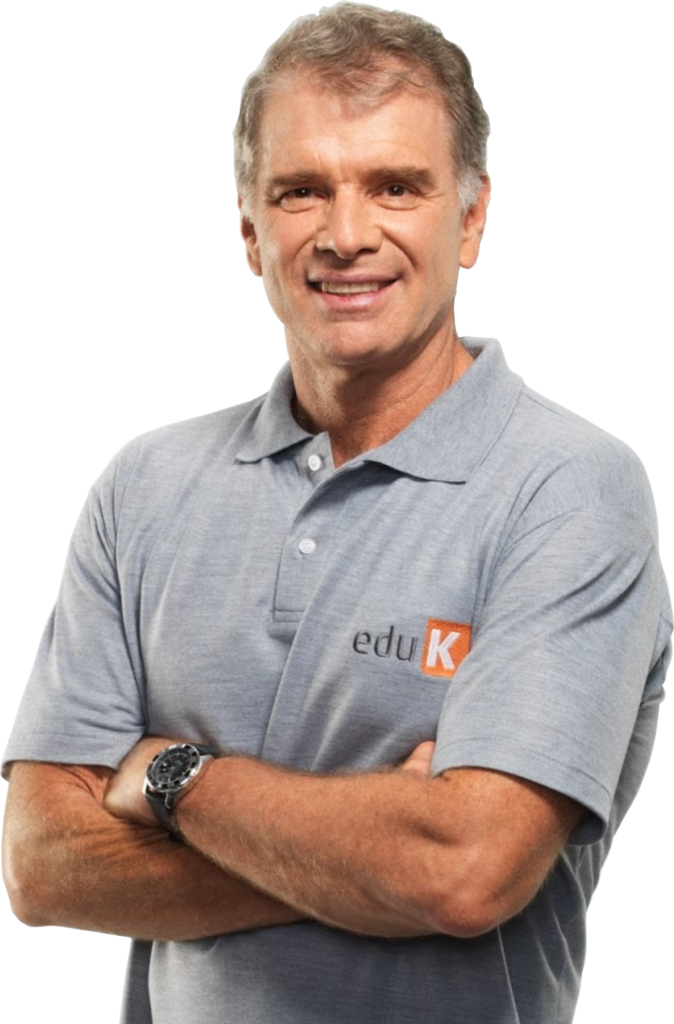 Transformando suor em ouro

”Lembre-se que cada dia que você deixa de treinar ou se dedicar ao treinamento, significa um dia mais distante da realização dos seus sonhos”
Bernardinho
#vempraFaSouza
Hierarquia das Leis
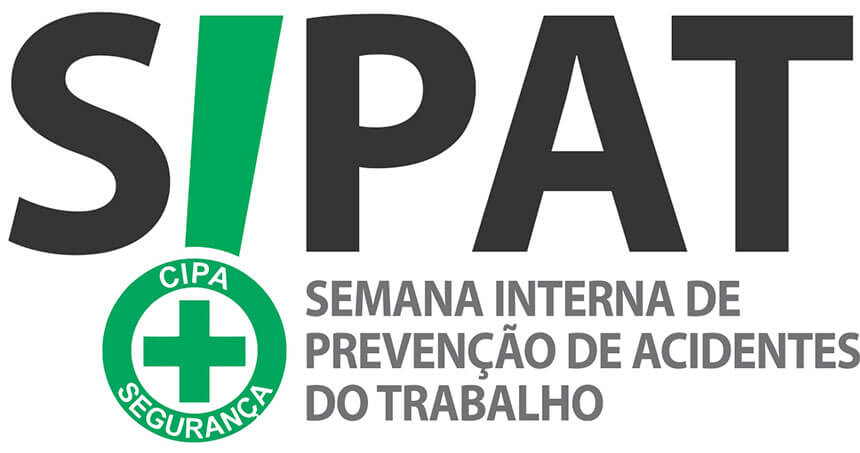 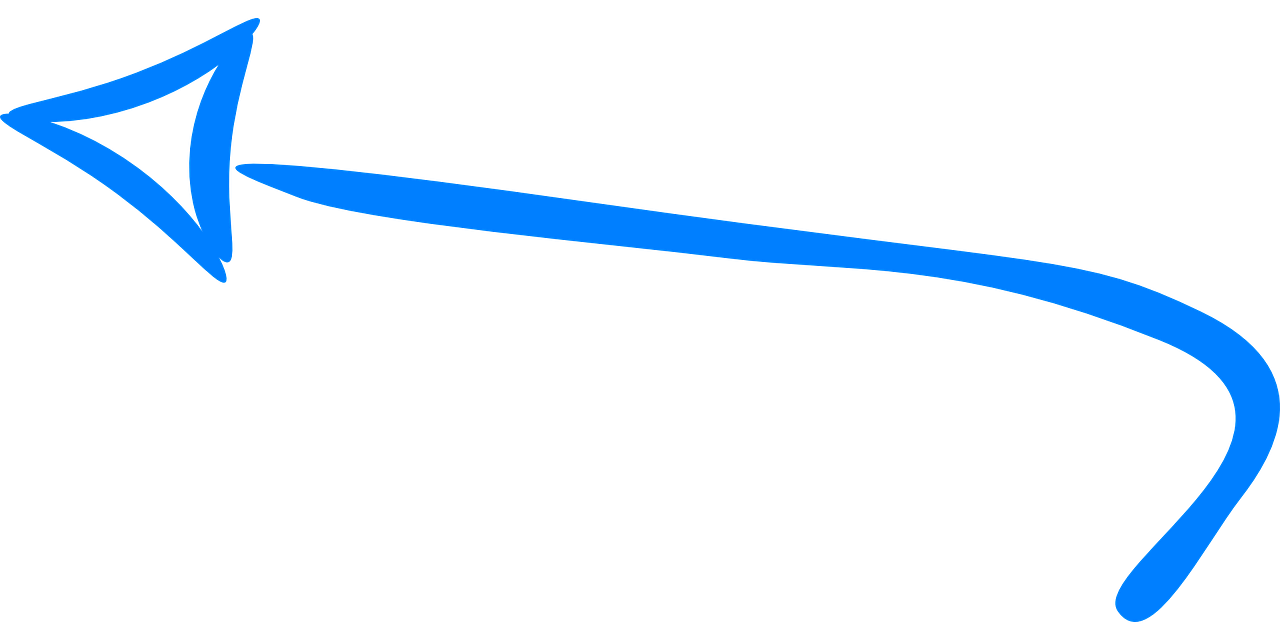 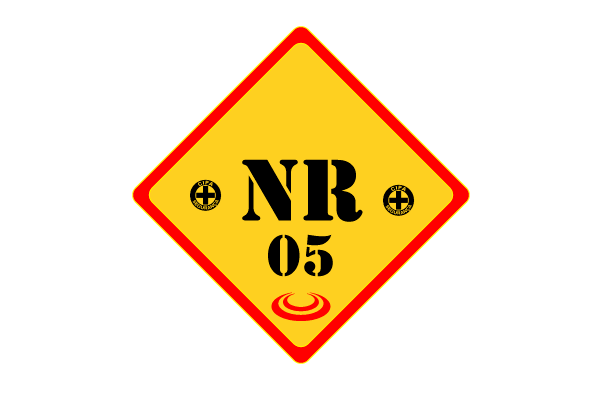 A importância as SIPAT
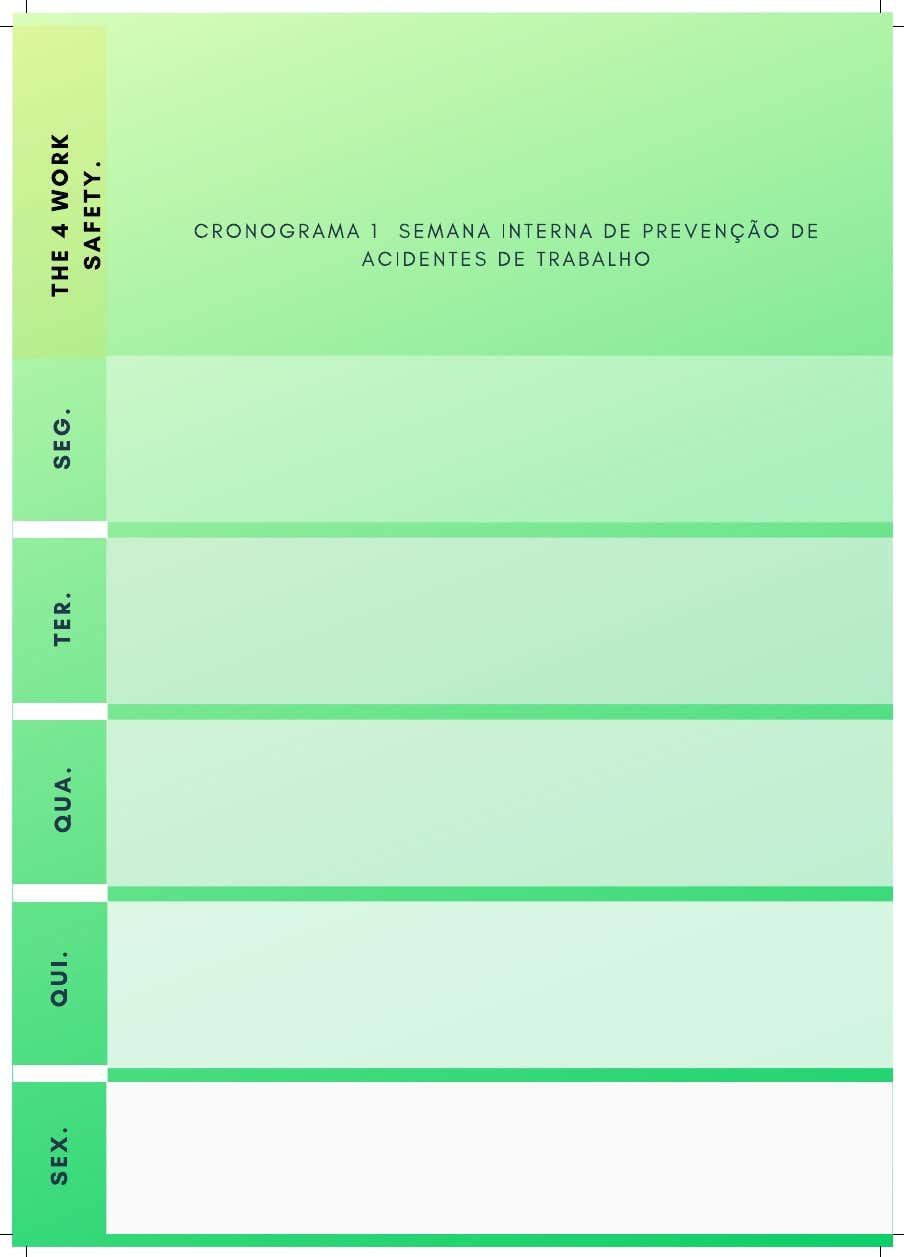 A SIPAT é uma atividade prevista na legislação brasileira, especificamente, na norma regulamentadora NR-5 e na portaria nº 3.214 de 08 de junho de 1978. Trata-se de uma das funções obrigatórias da CIPA.

“No mundo, um trabalhador morre por acidente de trabalho ou doença laboral a cada 15 segundos. De 2002 a 2020, país registrou taxa de 6 óbitos a cada 100 mil empregos formais, aponta relatório do Ministério Público do Trabalho e da Organização Internacional do Trabalho.” Fonte: G1.com, 2021.

Entre os países do G20, o Brasil ocupa a segunda colocação em mortalidade no trabalho, apenas atrás do México
Cronograma de treinamentos
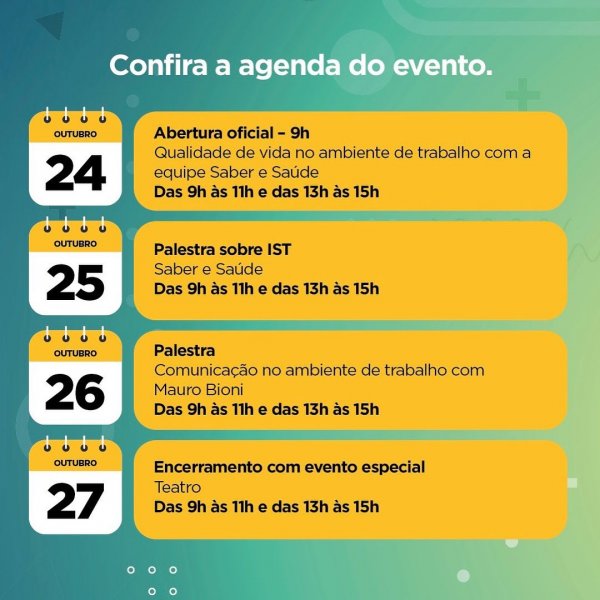 O que você pode definir no início do planejamento:

 data da SIPAT;
 temas prioritários;
 tipos de atividades serão realizadas;
 recursos financeiros necessários;
 responsáveis por cada tarefa. 

Obrigatoriamente, as empresas devem realizar a SIPAT uma vez por ano para cumprir com as obrigações previstas na lei. 

A norma regulamentadora número 5, entretanto, não determina uma data para a realização da semana interna de conscientização.
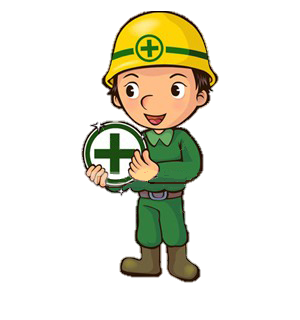 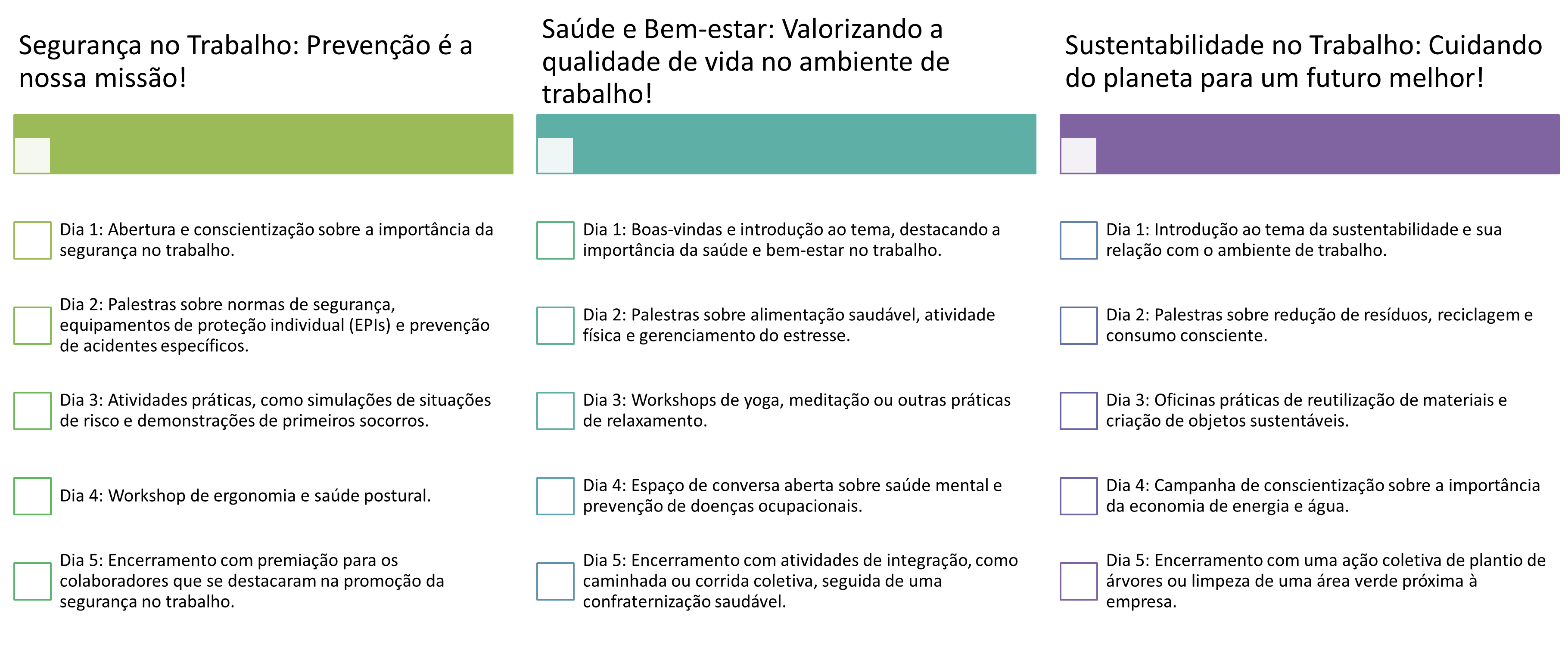 Indicadores para escolha e definição dos temas:
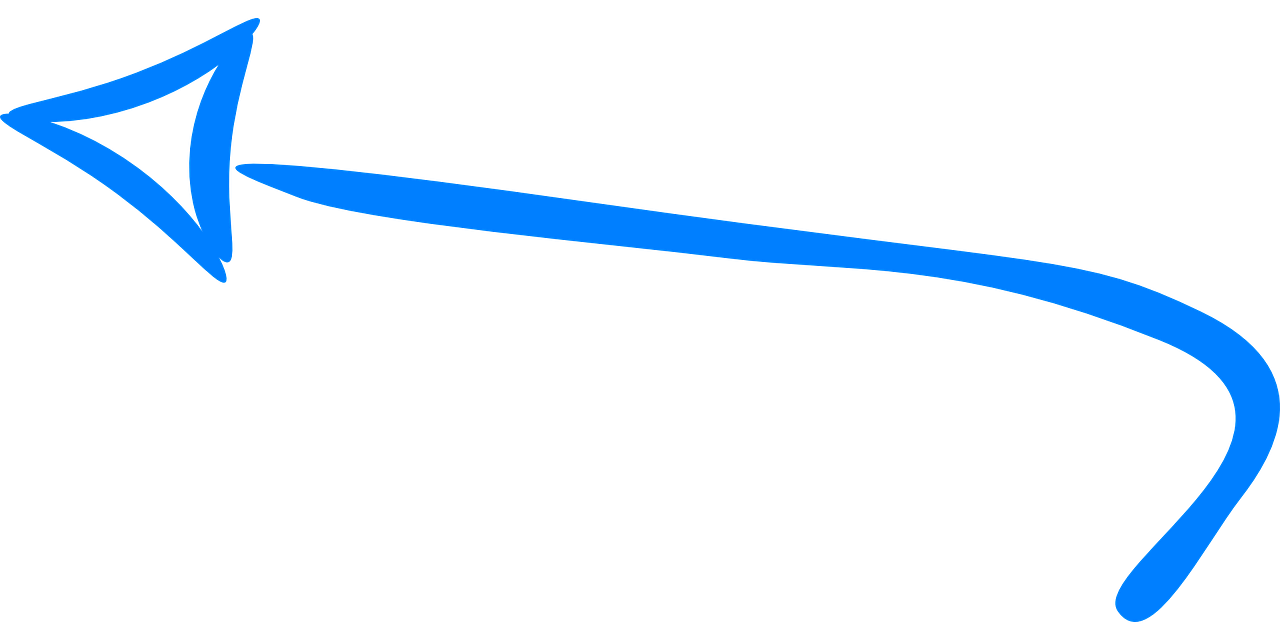 Indicadores:

Taxa de acidentes de trabalho;
Taxa de incidentes próximos;
Tempo médio de resposta a acidentes.
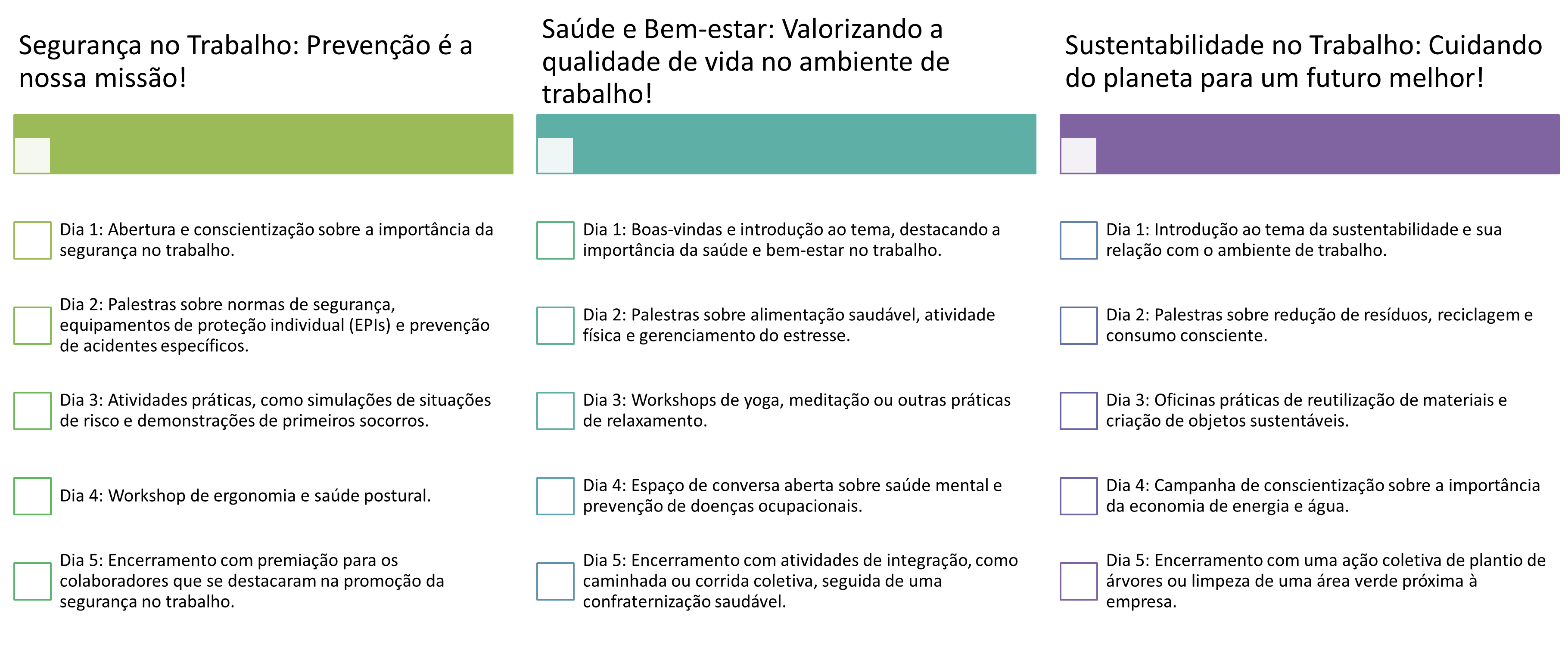 Indicadores para escolha e definição dos temas:
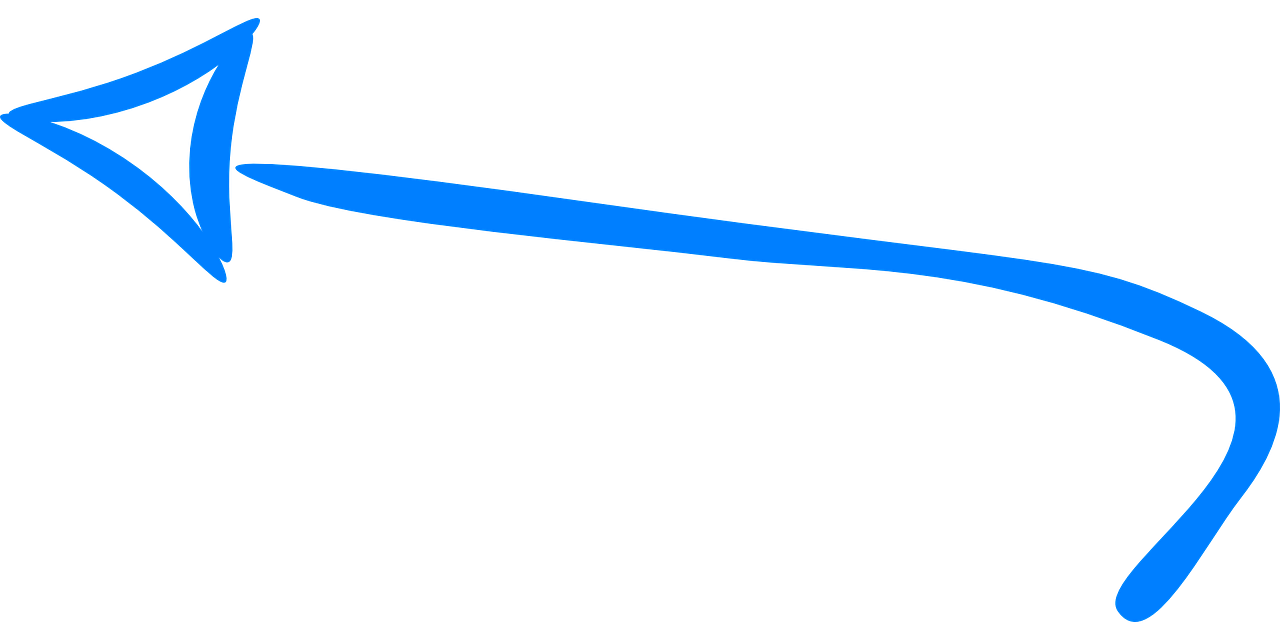 Indicadores:

Absenteísmo;
Participação nas atividades físicas;
Feedback dos colaboradores.
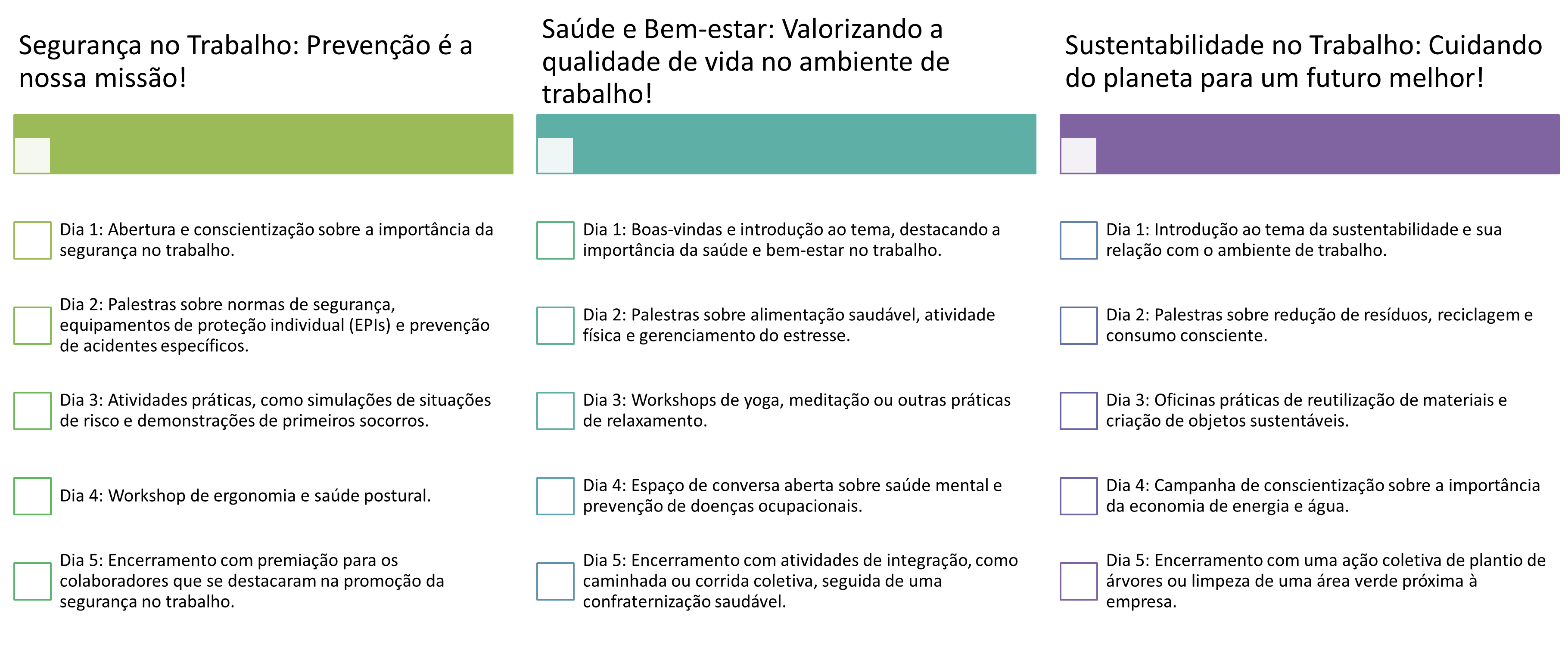 Indicadores para escolha e definição dos temas:
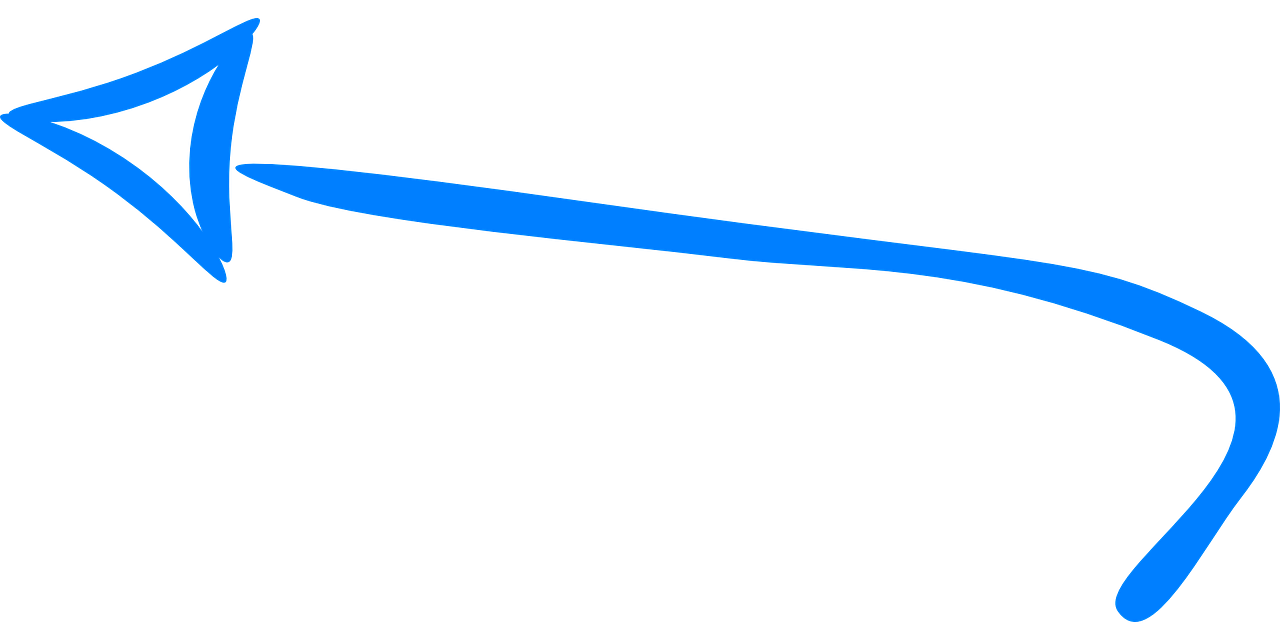 Indicadores:

Volume de resíduos;
Uso de recursos naturais;
Participação nas ações sociais coletivas.
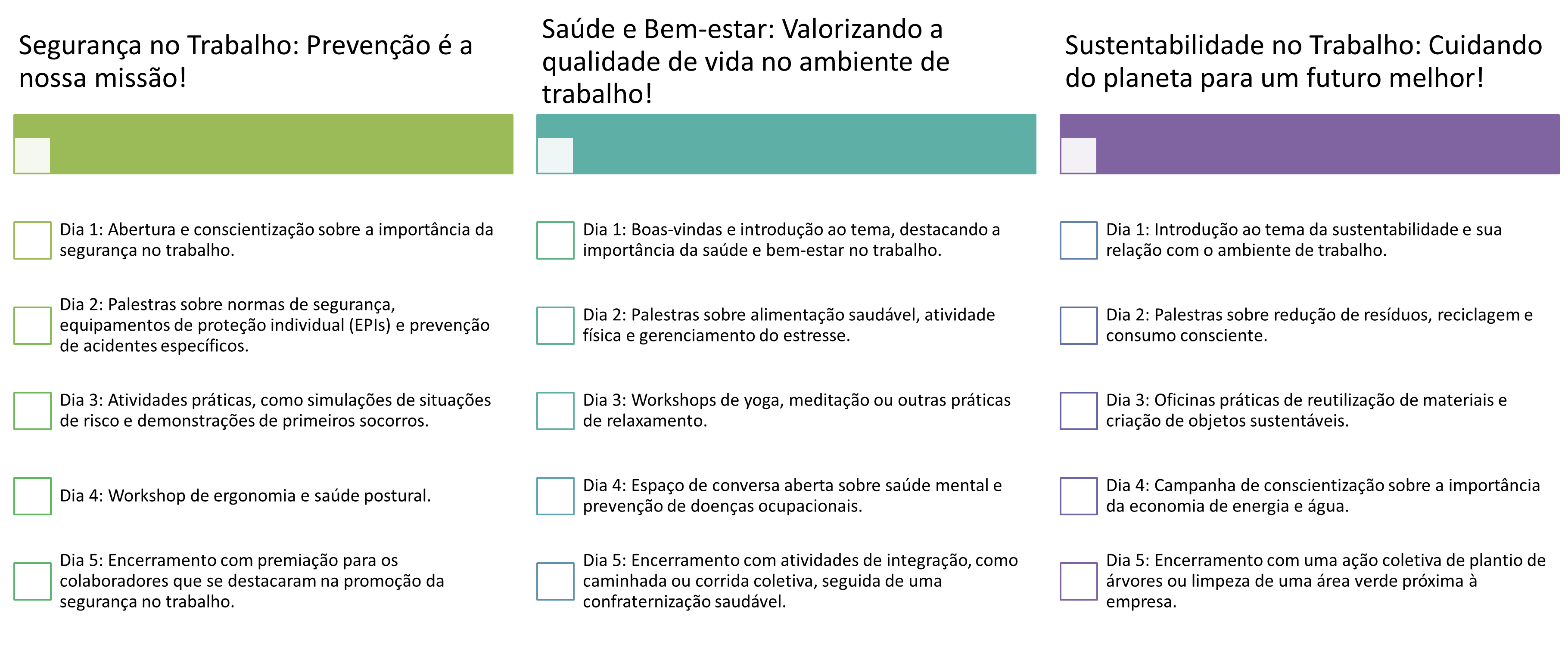 Realização dos eventos:
Horários para o turno matutino:
Das 8:00 às 10:00 e das 10:30 às 12:00
Horários dos intervalos p/refeições 
Turno matutino: das 10:00 às 10:30
 
Horários para o turno vespertino:
Das 13:00 às 15:00 e das 15:30 às 17:00.
Horários dos intervalos p/refeições 
Turno vespertino: das 15:00 às 15:30
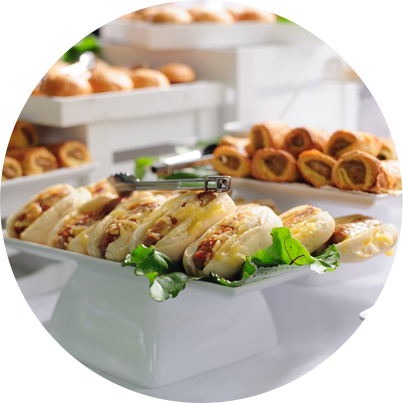 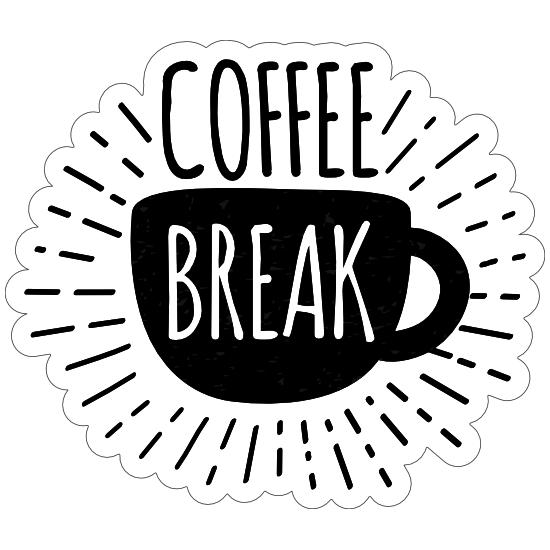 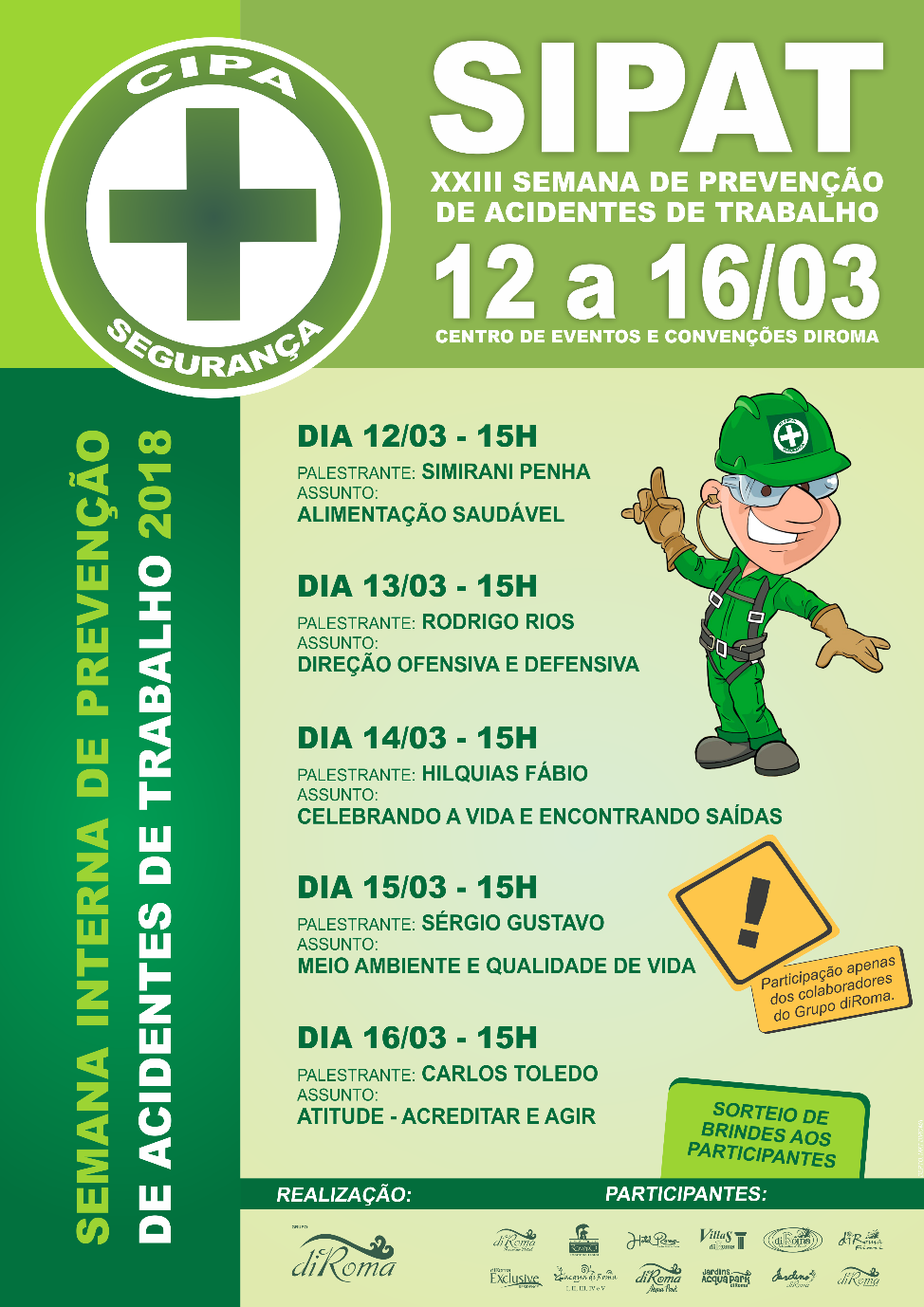 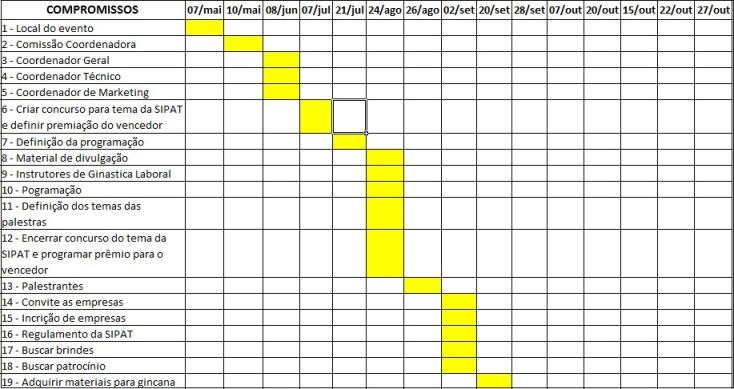 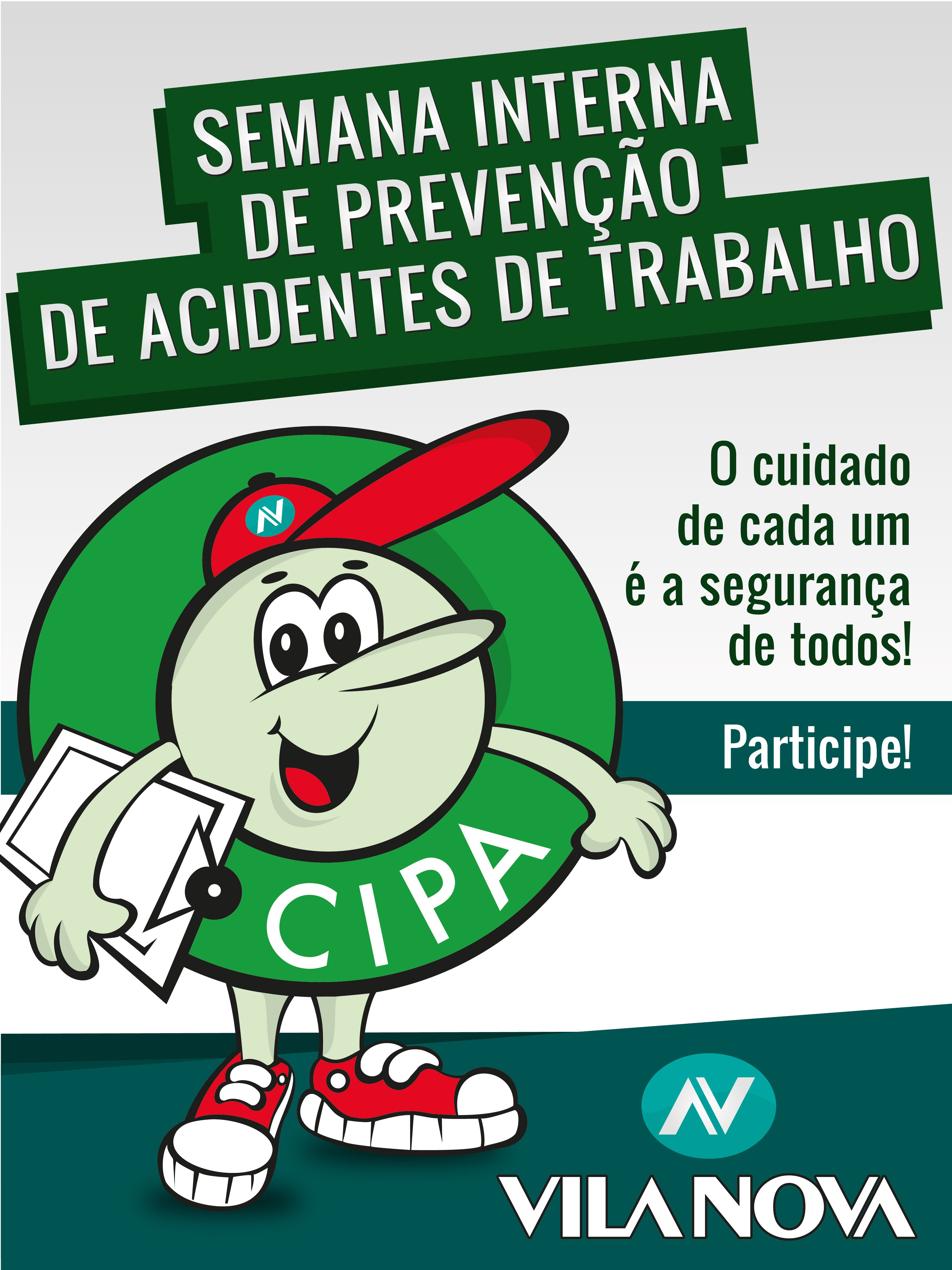 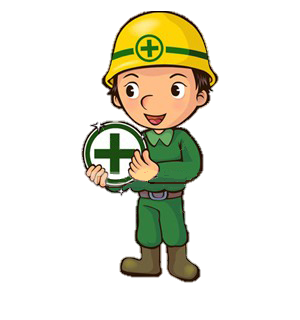 Ferramentas para a organização de eventos:
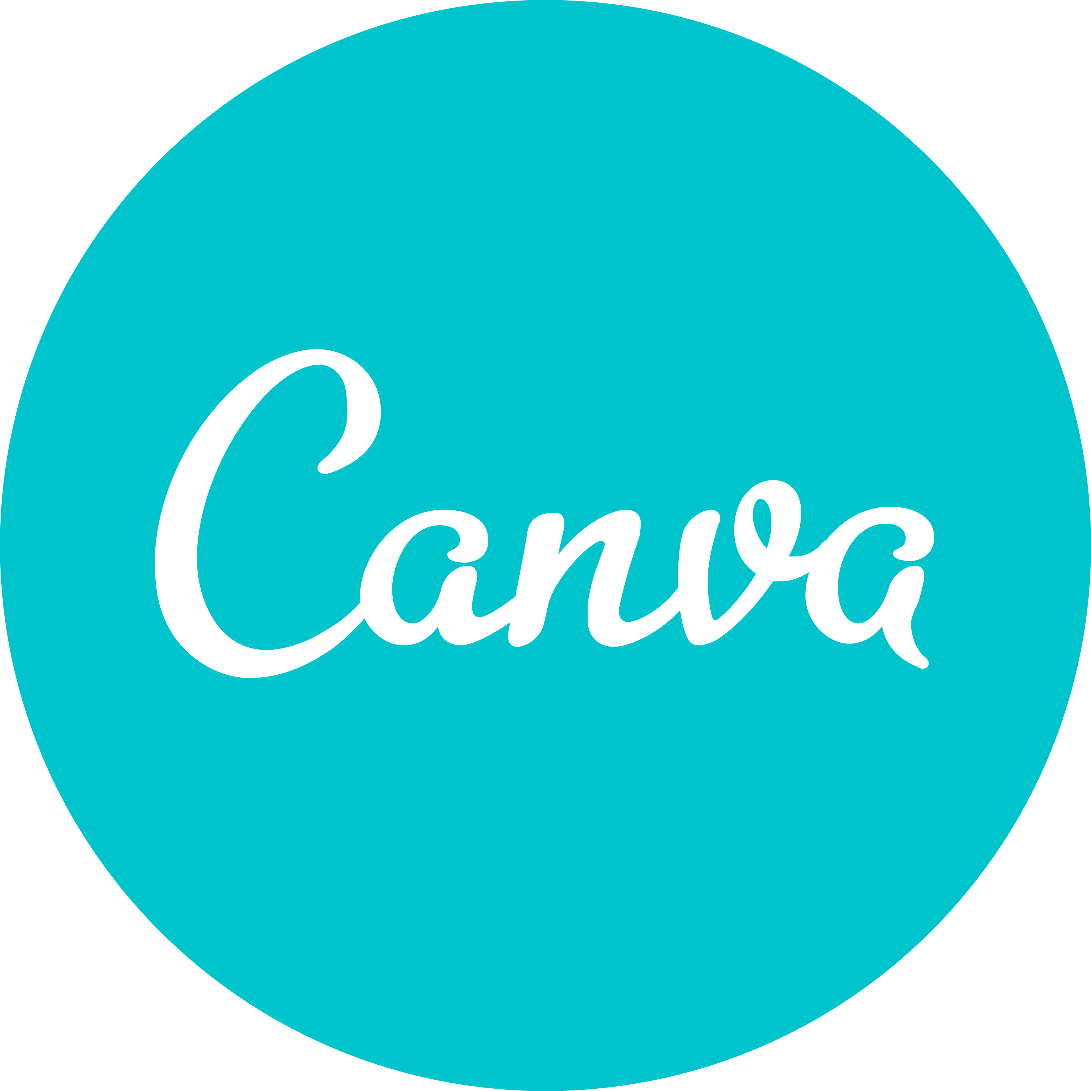 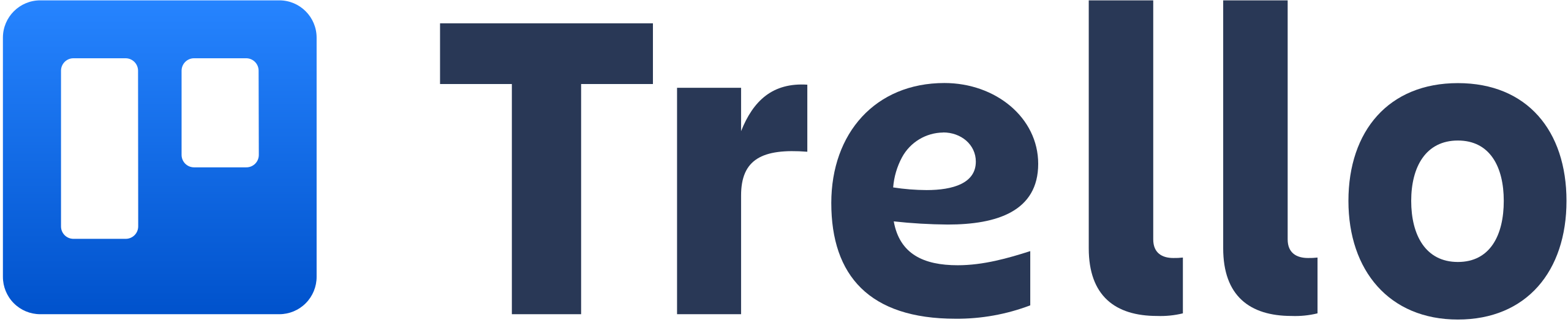 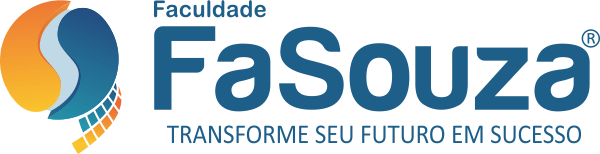 Obrigado

Prof. Dennys Salomão Hid
#vempraFaSouza